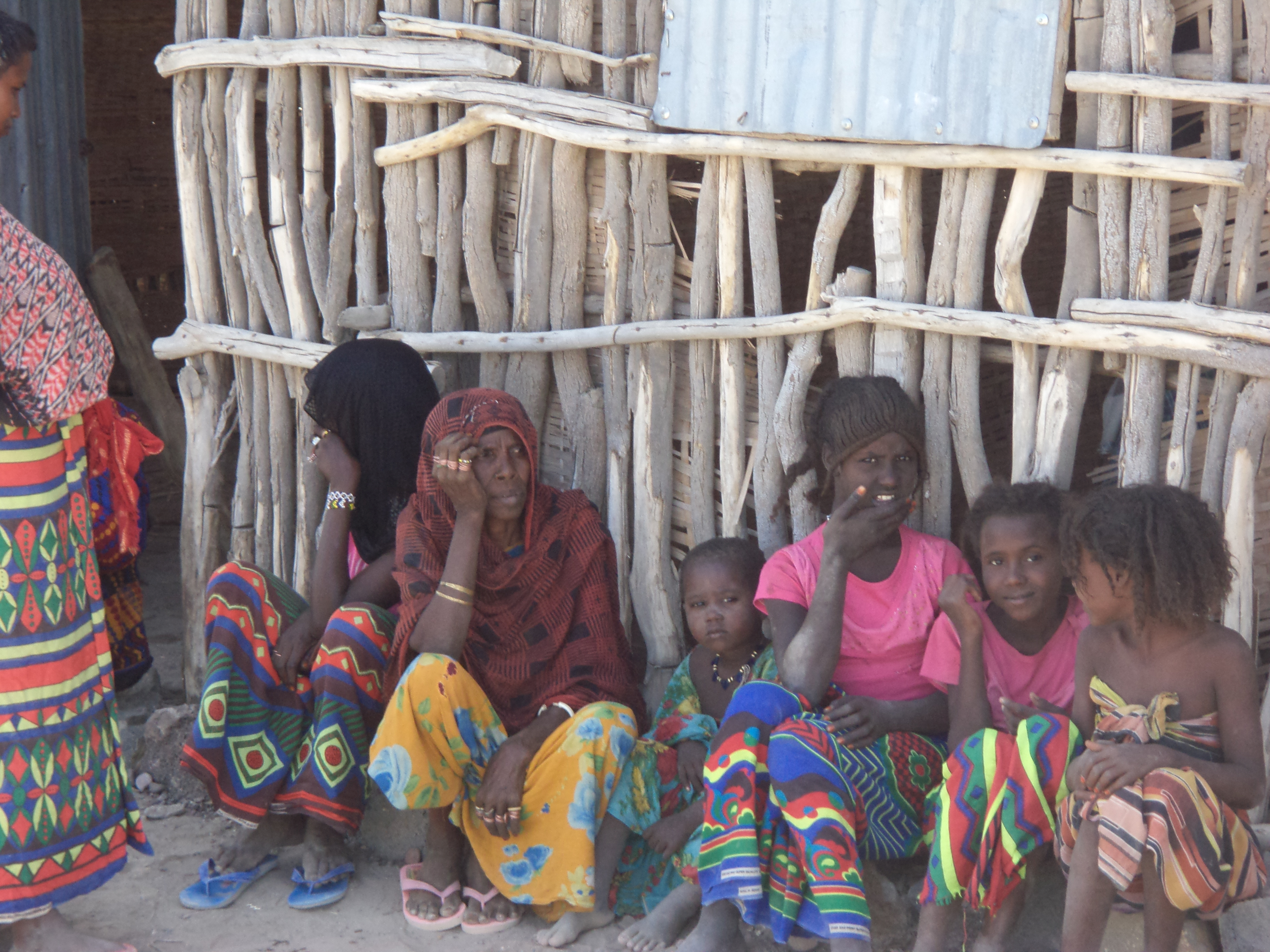 IFAD’s Approach to Evaluation of Agriculture programmes
Presentation at ECD Workshop, Addis Ababa, 6 November 2015
Benefits of monitoring & evaluation
• Determine the extent to which the programme is on track and to make any needed corrections accordingly
• Make informed decisions regarding operations management and service delivery
• Ensure the most effective and efficient use of resources
• Evaluate the extent to which the programme is having or has had the desired effects

Monitoring: tracking the key elements of programme performance on a regular basis (inputs, activities, results). Responsibility: Management
Evaluation: The systematic and objective assessment of an on-going or completed project, programme or policy, its design, implementation and results. Responsibility: either Management or Independent Unit.
2
Independent Evaluation at IFAD
IFAD’s independent Office of Evaluation (IOE)
Special division of IFAD, does not report to IFAD’s management
Reports to the Executive Board of IFAD (representative of member states)
Evaluation Policy 2011
Evaluation Manual 2015
Two main principles: accountability and learning
3
Types of Evaluations
Types of evaluations by IOE
Corporate-level Evaluations
Country Programme Evaluations
Project Evaluations
Evaluation Synthesis Reports
Impact Evaluations 

Annual Report on Results and Impact (ARRI)
4
Independent & Self-Evaluation
5
IOE’s Evaluation process
Planning and conducting evaluations
Selection of cases & themes
Approach paper  
Desk review
Data collection in the field
Debriefing 
Draft report & peer review.
Comments by Government & IFAD Management 
Feedback to Stakeholders
Management response
Agreement at completion point
Final report
Communication products
6
Evaluation Criteria (6 point scale)
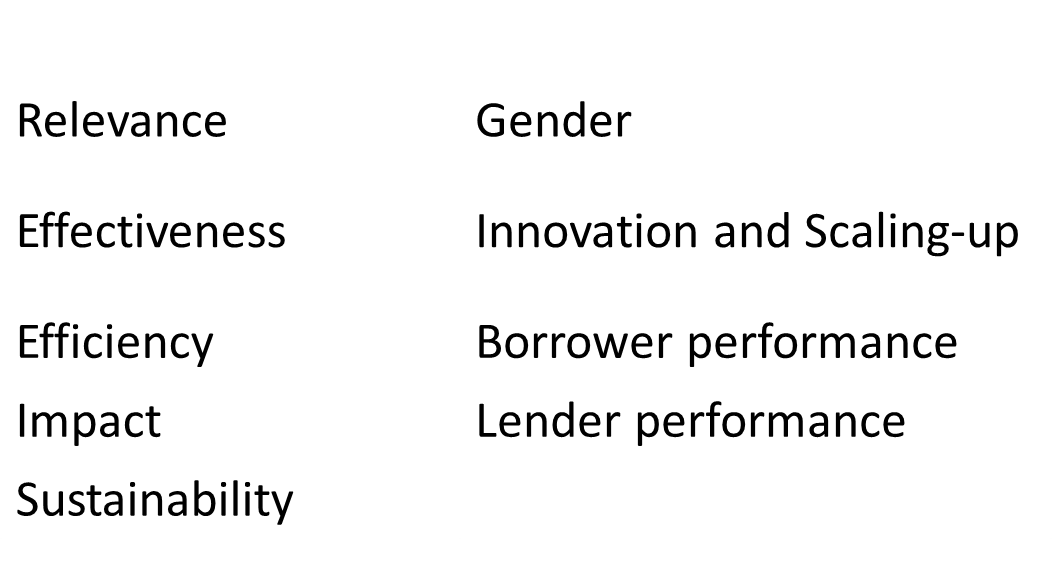 7
Selected key principles
Baseline
Counterfactuals
Triangulation
Evidence trail
Answering the WHY question
8